Educación Ciudadana 3°Medio
Unidad 1: «Estado, democracia y Ciudadanía»
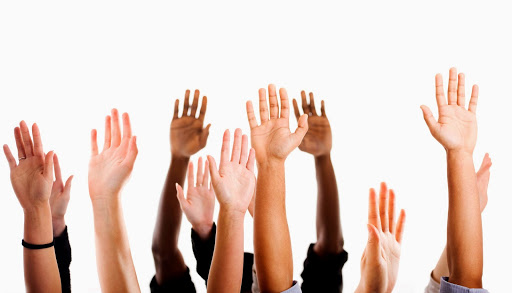 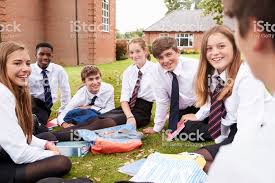 Prof. Etna Vivar N.
O.A. Identificar los fundamentos, atributos y dimensiones de la democracia y ciudadanía, considerando las libertades fundamentales de las personas como un principio de estas y reconociendo sus implicancias en los deberes del Estado y en los derechos y responsabilidades ciudadanas
Contenidos.-
El Estado: la finalidad, origen, componentes, deberes del Estado, relación de Estado e individuos, Estado y gobierno.
La persona: dignidad de la persona, los derechos fundamentales de la persona (los derechos Humanos)
Libertades fundamentales de la persona.
Defensa y exigibilidad de los derechos humanos.
Derechos y responsabilidades ciudadanas
La búsqueda del bien común.
La democracia y ciudadanía.
Revisión de clase 2
¿Qué es la Educación Ciudadana?
 
Es un tipo de educación dirigida a las relaciones sociales que busca fortalecer los espacios de convivencia social entre las personas. Tiene por objetivo formar personas que aporten a la vida en democracia, entendiendo esta como forma de gobierno y forma de ser; es decir,  que practiquen, valoren, participen y ejerzan la ciudadanía no solo en el ámbito de la vida política, sino también en la esfera de la vida cotidiana. 
 
Conceptos de la Unidad.-
1.-La persona, jurídicamente hablando, es un sujeto de derechos y obligaciones, es decir, todo ser capaz de tener derechos y contraer obligaciones. Para fines legales, el Código Civil distingue entre: (i) personas naturales (personas físicas o seres humanos) y (II) personas jurídicas (que corresponde a una ficción legal).
Los derechos  fundamentales  de las personas están consagrados en la Declaración Universal de los derechos humanos (1948) , para que no se volvieran a cometer atrocidades semejantes de la II G.M.

También son reconocidos  por la Constitución Política de 1980:  algunos son el derecho a la vida, el derecho a la propiedad, el derecho a la educación, a la salud, etc.
La existencia de los derechos conlleva a que existan también deberes de las personas y del Estado con las personas.

2.-La  democracia.- 
Hoy entendemos a la democracia como un régimen político donde la titularidad del poder la ejerce el pueblo a través de mecanismos institucionales. Sin embargo, la democracia es más que una forma de gobierno; también es una forma de vida, de libertad , de igualdad, justicia social, etc.
Conceptos previos
La persona, jurídicamente hablando, es un sujeto de derechos y obligaciones, es decir, todo ser capaz de tener derechos y contraer obligaciones.
«La democracia es reconocida también como la forma de organización social y política que mejor garantiza el respeto, el ejercicio y promoción de los derechos humanos» (Robinson y Zalaquett, 2008).
El Estado es una forma de organización social, que cuenta con instituciones soberanas, que regulan la vida de una cierta comunidad de individuos en el marco de un territorio nacional.
3.-El Estado.-

Modernamente, Carré de Malberg (1988) lo define como “una comunidad humana, fijada sobre un territorio propio, que posee una organización que resulta para ese grupo, en lo que respeta a las relaciones con sus miembros, una potencia suprema de acción, de mando y coerción”.

Tiene su origen en la Europa del siglo XVII con los tratados de la Paz de Westfalia  (1648)

El fin último del Estado es el Bien común.

Es deber del Estado garantizar los derechos de las personas.

Existen diferentes tipos de Estado: Unitario, Federal, liberal, totalitario, etc.

Los elementos constitutivos del Estado son: la Nación, el territorio, el gobierno, la soberanía.